Winter Feeding Strategies in Drought Years
Kim Mullenix, Ph.D.
Extension Beef Cattle Systems Specialist/Assistant Professor
Auburn University
Outline
Five Keys
Hay Management
Supplemental Feeds
Alternative Feedstuffs
Mineral Management
Know the Limitations
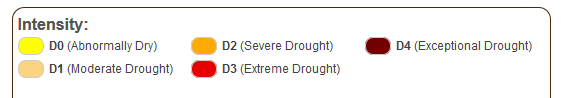 9/18/2017
2
[Speaker Notes: Updated Map Can Be Found at: http://droughtmonitor.unl.edu/Home/StateDroughtMonitor.aspx?AL]
Hay Management
Conditions

Forage nutritive value

Helps determine if supplementation is needed
Match Hay to Cattle Needs
Nutrient requirements
Weight
Class
Stage of Production
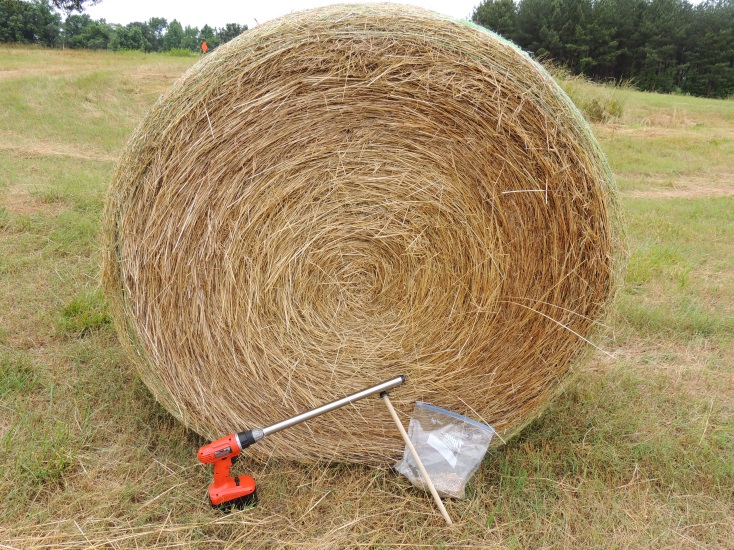 9/18/2017
3
Hay Management - Quality
Dry matter
Total digestible energy 
Crude Protein
Fiber
Minerals
Nitrates (nitrate-nitrogen, ppm)
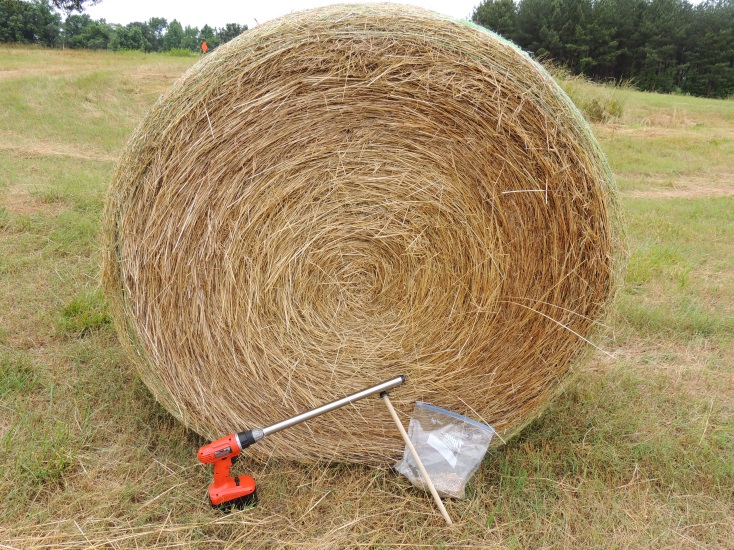 9/18/2017
4
[Speaker Notes: Neutral detergent fiber can be related to forage intake, 120/%NDF will provide an estimate of expected forage DMI
Acid detergent fiber can be related to forage digestibility
Nitrates can be reported as either nitrate-nitrogen or nitrate ion. The Auburn lab reports this in the concentration of nitrate-nitrogen present in the plant.]
Hay ManagementNitrate Concerns
Occurs under conditions of plant stress:
Low soil moisture
High temperatures/humidity

Heavily fertilized summer annuals, bermudagrass, Johnsongrass are most common suspects

Test forages 

Remember: Nitrates may remain in stored forages
Hay Management - Quality
*A sample that contained 1,000 ppm NO3-N would contain 4,430 ppm NO3
 Nitrate-NO3 = 4.4268 x Nitrate-N (mg/L)
9/18/2017
6
Hay Management
Manage Waste
Use a feeder
Open or cone style ring, cradle, trailer
If unrolling, only unroll enough that can be used in a day
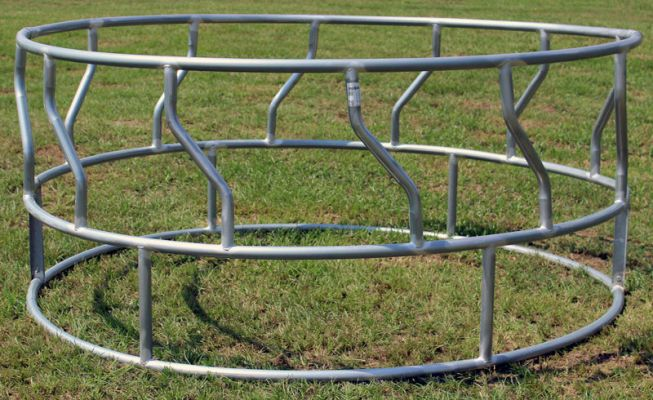 7
9/18/2017
Hay Management
Conditions

Adequate forage nutritive value
At least 52% TDN and 8% CP

Already in good body condition

Works best with dry cows
Limit Feeding 
Can reduce intake by 20 to 25%
Limiting the time animals have access to hay or the amount of hay provided 
Six hours per day
9/18/2017
8
Hay Management
Limit Feeding
Reduced intake, reduces rate of passage in rumen

More time digesting = increased use of forage

Cows more aggressive about eating hay, less waste
9
9/18/2017
Hay Management
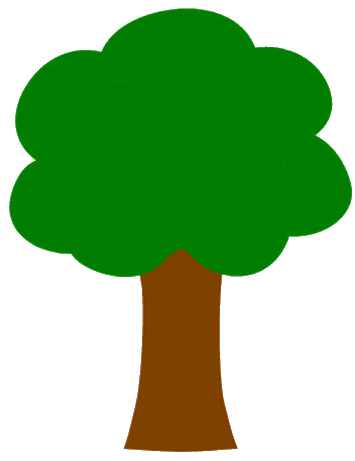 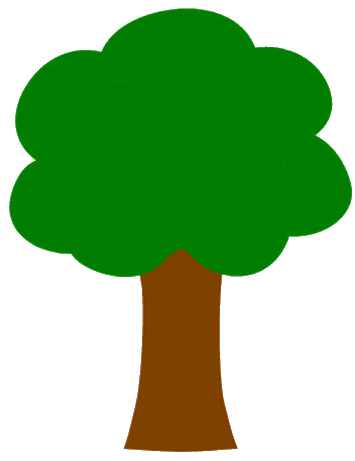 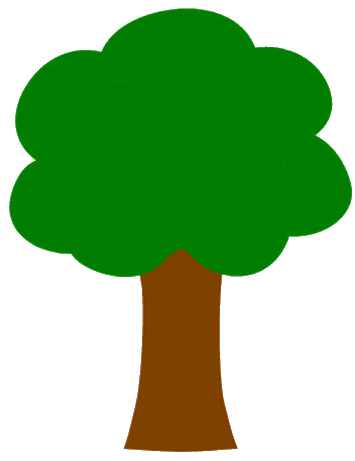 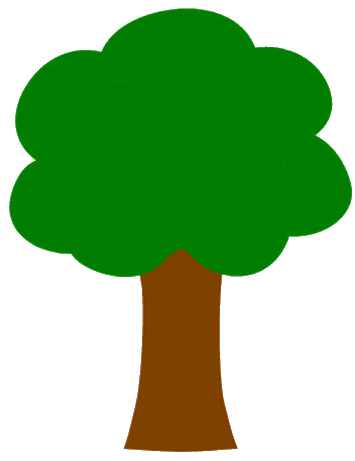 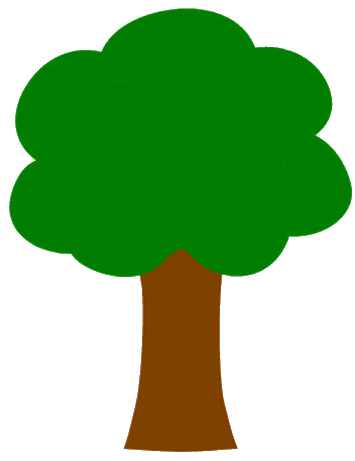 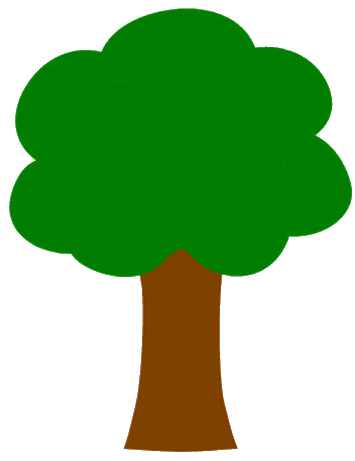 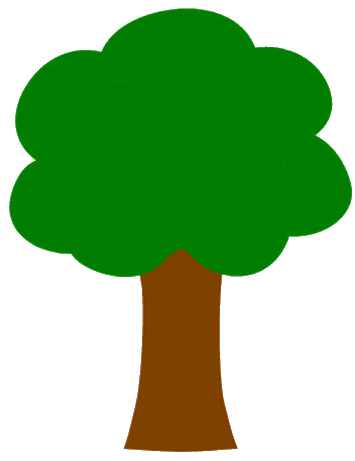 Logistics
Use a ‘sacrifice’ paddock
May have multiple ones in large operations
500 to 800 sq feet per pair – drylot 
Conditions: Level, well-drained area
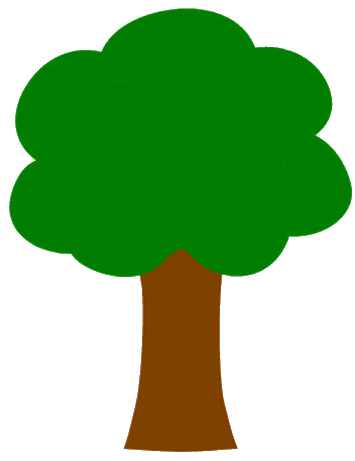 Sacrifice paddock
Gunn et al., 2014
10
9/18/2017
Hay Management
Area needed:
700 square feet per pair
30 cow-calf pairs
21,000 sq ft /43,560 sq. ft. per acre
0.5 acre – minimum
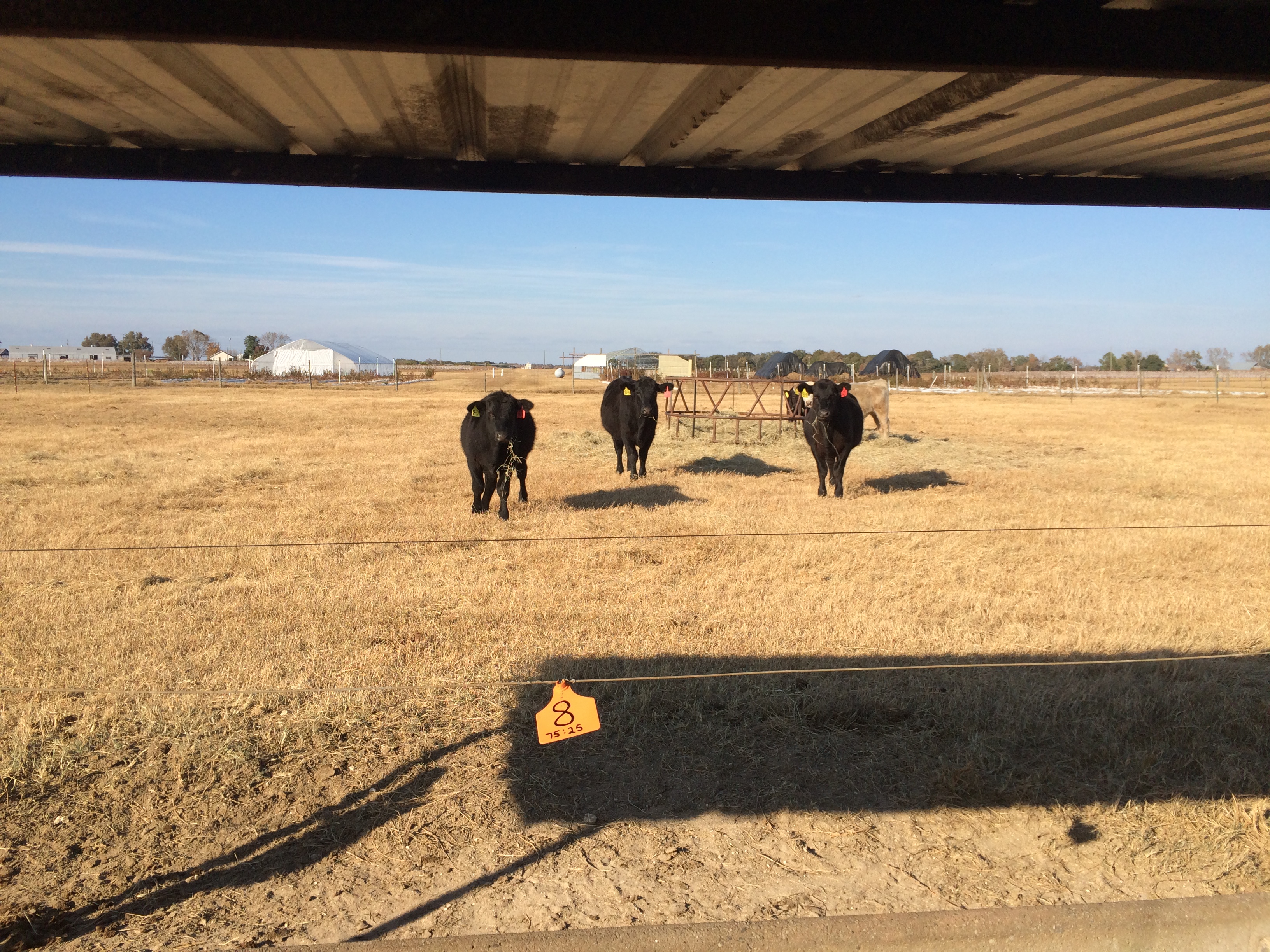 9/18/2017
11
A plan for now and one for later
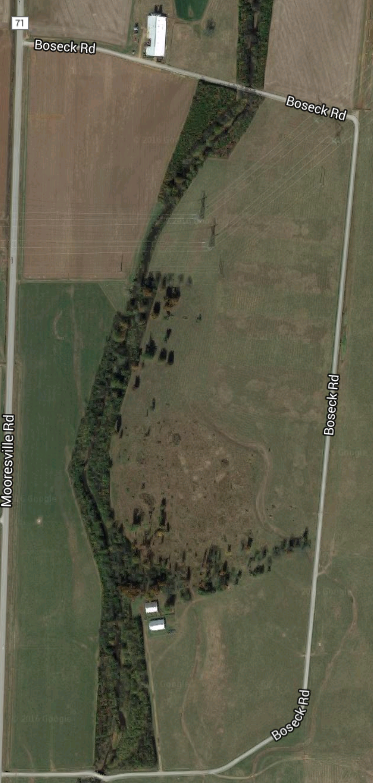 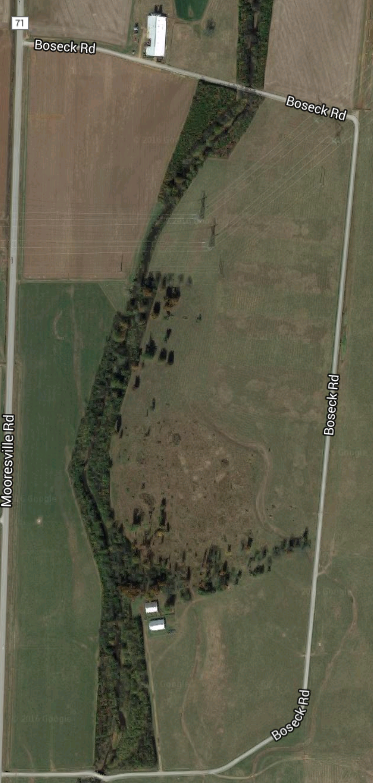 Pick one and shut the gates!
Pasture 1
Pasture 2
Outline
Five Keys
Hay Management
Supplemental Feeds
Alternative Feedstuffs
Mineral Management
Know the Limitations
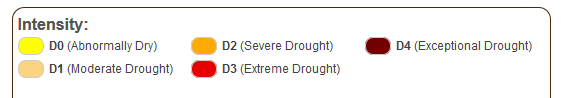 13
9/18/2017
[Speaker Notes: Updated Map Can Be Found at: http://droughtmonitor.unl.edu/Home/StateDroughtMonitor.aspx?AL]
Supplemental Feeds
Common Commodity Feeds
Corn
Whole cottonseed
Soyhulls
Corn gluten feed

Some Availability
Dried Distillers Grains

“Complete” Feed Options
Often bagged mixtures of the above commodities and other byproducts
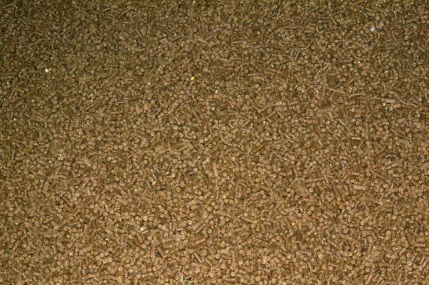 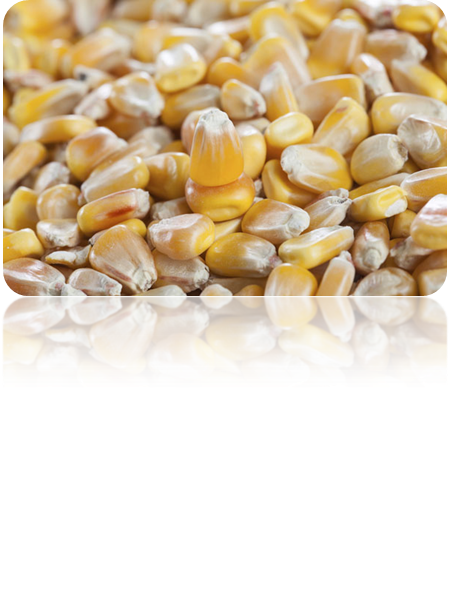 14
9/18/2017
Corn
Starchy energy supplement
90% TDN, 8.8% CP
5 to 8 lb per head per day – lactating cows
Whole shell vs. Cracked
Cracked = greater digestibility, may be more appropriate for stockers
Whole shell may be more economical for brood cows
9/18/2017
15
Whole Cottonseed
90-95% TDN
24% CP
Limitation is fat concentration
24%
Brood cows can be fed 6 to 8 lb/day
5 lb/day max for growing animals
9/18/2017
16
Soybean hulls
Non-starch, high in digestible fiber
10 to 12% CP, 78% TDN
Loose vs. pelleted
Effective when fed at < 1% BW
Ex. 12 lbs or less for a 1,200 lb brood cow
Bloat potential at high levels
9/18/2017
17
Corn gluten feed
CP and TDN
Variable, Up to 25% CP and 85% TDN

Minerals – Ca is low, S and P are high 
Limit feed to 50% or less of total dry matter intake
May require additional Ca in mineral
9/18/2017
18
Corn gluten feed
Color matters – yellow to tan
Usually produced wet, then dried and pelleted
Excessive heat can decrease feeding value

Heat damaged loads
Average 18 to 20% CP
Indigestible protein – 4 to 5%
13 to 15% CP available
19
9/18/2017
DDGS
Product of ethanol production
87% TDN, 30% CP, 10% fat
Some sources may have less fat due to improved refining processes
3 lb DDGS = 2 lb corn + 1 lb soybean meal
High in P
Feed a mineral low in P, but high in Ca to balance
9/18/2017
20
Common Mixtures
Protein
Cottonseed Meal
Soybean Meal
Common “Mixes”

50:50 
Corn gluten feed: Soybean Hulls
OR
Dried Distiller’s Grains: Soybean Hulls

60:20:20 
Soybean Hulls: Corn gluten feed: corn
Corn Gluten Feed*
Dried Distiller’s Grains*
Whole Cottonseed*
Energy
Soybean Hulls
9/18/2017
21
Practicality – Economics
Value based on cost per pound of nutrients
Sources
TDN,
%
CP, %
$/ton
$
/pound TDN
Soybean
hulls
78
12
160
0.11
Corn gluten
85
25
150
0.10
feed
Dried
distiller’s
85
30
200
0.12
grains w/
solubles
Whole
90
24
200
0.12
cottonseed
Corn
90
8
168
0.10
Alabama Weekly Feedstuff/Production Cost Report, November 7, 2016
[Speaker Notes: Current Prices can be found at: https://www.ams.usda.gov/mnreports/mg_gr210.txt. Updated every Monday.]
Cost Per Day
9/18/2017
23
Cost per Day 1,200 lb lactating cow
†Assumes $160 per ton for low quality hay (less than 6% CP), average 25 lb hay needed per day
9/18/2017
24
Supplemental Feeds
Self-limiting supplements
Pros
Convenience
Reduced labor
Can increase forage intake to a point
Cons
May or may not meet nutritional need (dry vs. lactating)
OK for source of protein to supplement low to mid-quality hay for dry, pregnant cows
Not designed to overcome a large deficiency…particularly ENERGY
ck tanks
9/18/2017
25
Alabama Commodity Feed List
www.alabamabeefsystems.com
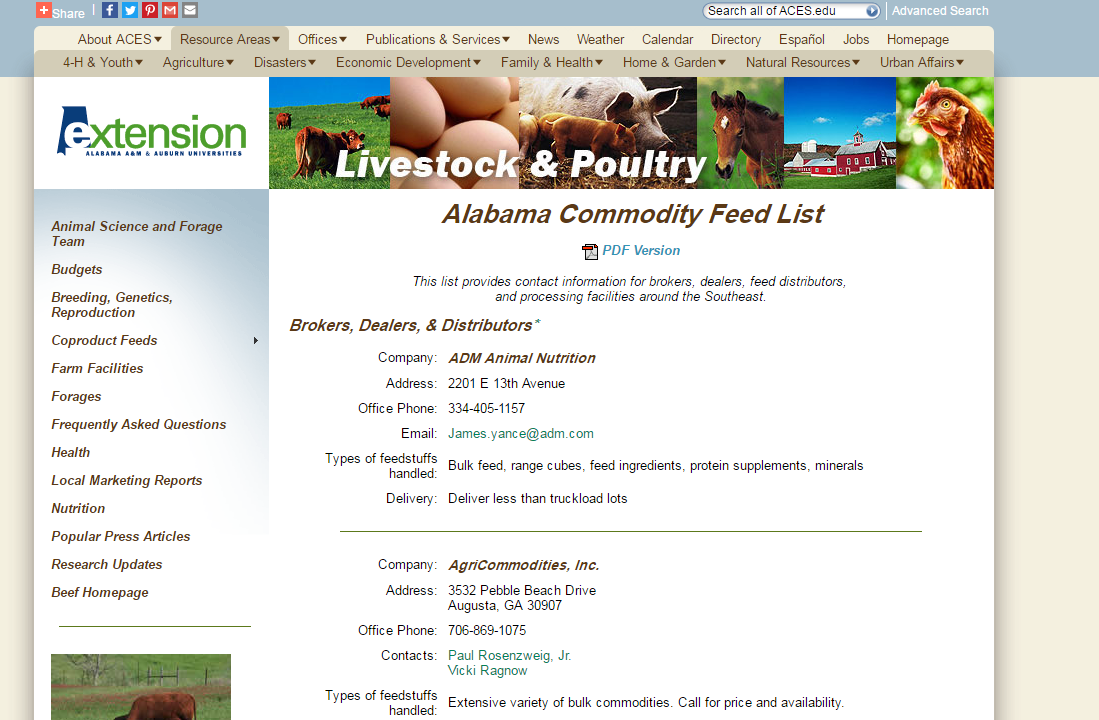 9/18/2017
26
Outline
Five Keys
Hay Management
Supplemental Feeds
Alternative Feedstuffs
Mineral Management
Know the Limitations
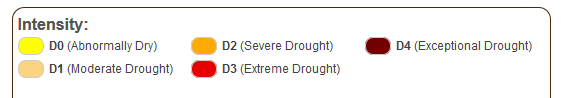 9/18/2017
27
[Speaker Notes: Updated Map Can Be Found at: http://droughtmonitor.unl.edu/Home/StateDroughtMonitor.aspx?AL]
Consider Alternatives
Baled crop residues
Corn
Peanuts
Wheat straw
Soybeans*
Feed value
9/18/2017
28
Consider Alternatives
Gin trash – cotton 
Boll residues, leaves, stems, and lint
Bulky, high fiber, low energy
Can be decent quality depending on amount of lint and seed left after ginning
*Adapted from Stewart et al., 2010
29
9/18/2017
[Speaker Notes: *Note: Feed costs were calculated based on a cost of $15 per ton for gin trash and $175 for corn]
Consider Alternatives
Gin trash
55% TDN, 11% CP on average, usually lower

Cost
Usually very cheap or sometimes free
Be cautious as prices are going up – more comparable to hay
9/18/2017
30
Consider Alternatives
Feeding seed wheat
Projected conditions remain dry
Plant or feed?
60% TDN, 14% CP
Hard seat coat = decreased digestibility
15 to 20% of diet max
31
9/18/2017
Outline
Five Keys
Hay Management
Supplemental Feeds
Alternative Feedstuffs
Mineral Management
Know the Limitations
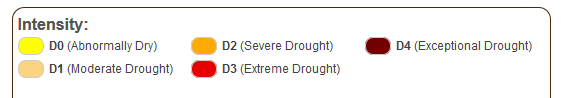 9/18/2017
32
[Speaker Notes: Updated Map Can Be Found at: http://droughtmonitor.unl.edu/Home/StateDroughtMonitor.aspx?AL]
Mineral Management
Consider the use of an ionophore
Feed additive – improves feed efficiency
Acts like antibiotic – selects for more efficient microbes in the rumen
Improves feed efficiency by up to 10%
Useful for cows and growing calves
33
9/18/2017
Mineral Management
Table 1. Cost of mineral supplementation with an ionophore.
†Assumes intake of 4 ounces per head per day
34
9/18/2017
Mineral Management
Feed a complete mineral
Not just a trace mineral
Ingredients to look for: Ca, P, Mg, K, S, Cu, Zn, Se

No winter grazing = No Hi-Mag
1 to 4% sufficient
9/18/2017
35
Mineral Management
Hot mixes are not appropriate under limited forage conditions
White salt (sodium chloride) plus the addition of a protein supplement, often cottonseed or soybean meal, often a 50/50 mix
Used to stimulate forage intake
36
9/18/2017
Outline
Five Keys
Hay Management
Supplemental Feeds
Alternative Feedstuffs
Mineral Management
Know the Limitations
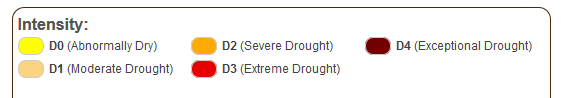 9/18/2017
37
[Speaker Notes: Updated Map Can Be Found at: http://droughtmonitor.unl.edu/Home/StateDroughtMonitor.aspx?AL]
Don’t Try to Fit a Square Peg into a Round Hole
A “good deal” can sometimes be costly!
Cost
Fit for the Operation
Nutritional Value
Time
38
9/18/2017
Practicality
Time
Effort
Need
ACES Resources
Your Local Animal Science and Forage Agent
Websites
aces.edu/drought
aces.edu/beefsystems
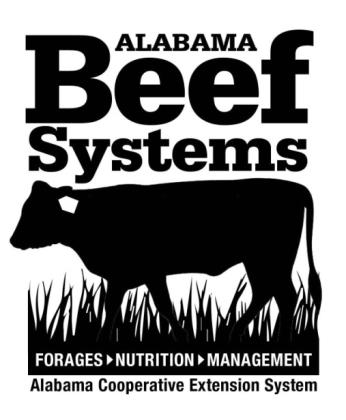 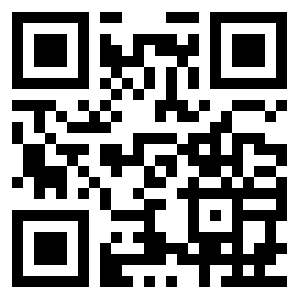 9/18/2017
40
Questions?
41
9/18/2017
Labor and Frequency of Supplementation
Depends largely on the supplement type, weigh with labor availability

Corn and DDGS (Kunkle et al. 2000)
Daily > Alternate Days
Alternate days: reduced forage digestibility, changing ruminal pH, decreased total intake
- Candidates: Corn, DDGS
Labor and Frequency of Supplementation
Coproduct feeds:
50:50 Soyhulls and Corn Gluten Feed

3x week will not reduce performance (Drewnoski and Poore, 2012)
0.75% of animal body weight
Forage DMI reduced
Total digestible energy intake = same

Implications: Every other day is OK
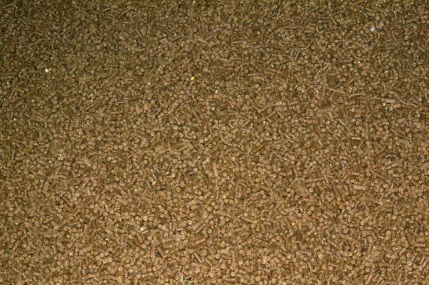 Labor and Frequency of Supplementation
Whole cottonseed
Tends to be more self-limiting (due to fat %)
Best when hand-fed or top-dressed onto hay or other feeds
0.5% of body weight per day

Can be fed “free-choice” with caution ($$$)
Often underestimate the amount of WCS cows will consume
10 – 12 lb per day in a GA study (Hill et al., 2006)
Could be cost prohibitive, also may negatively impact forage use, health, etc.
Labor and Frequency of Supplementation
Coproduct feeds:
More complex mixtures – “3 or more”
Less work has been done on frequency of supplementation in these mixtures
Implications: Every day until proven otherwise
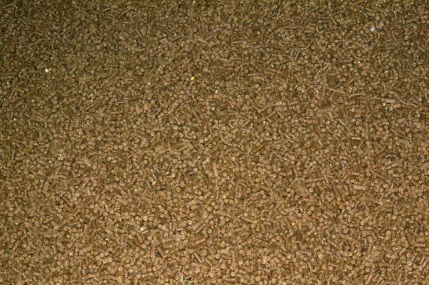